Medway and Swale Health & Care Partnership – VCSE Statutory & Mandatory Training matrix
November 2022
Medway & Swale H&CP PHM membership
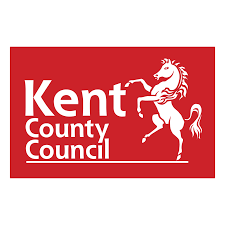 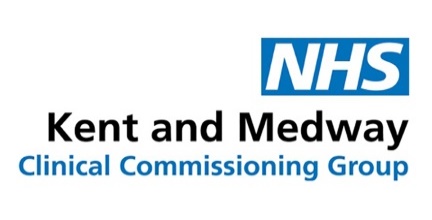 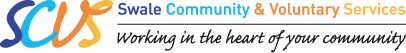 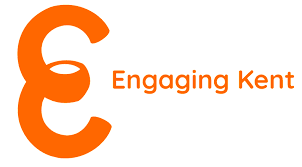 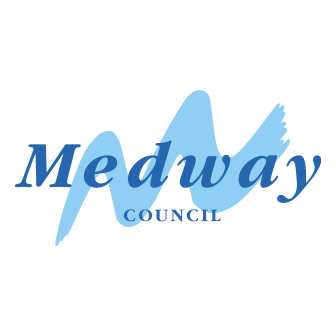 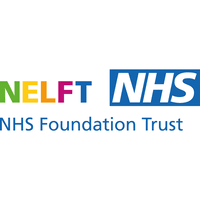 Sheppey 
Primary Care Network
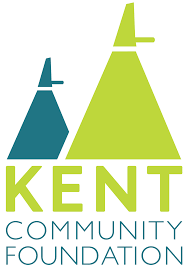 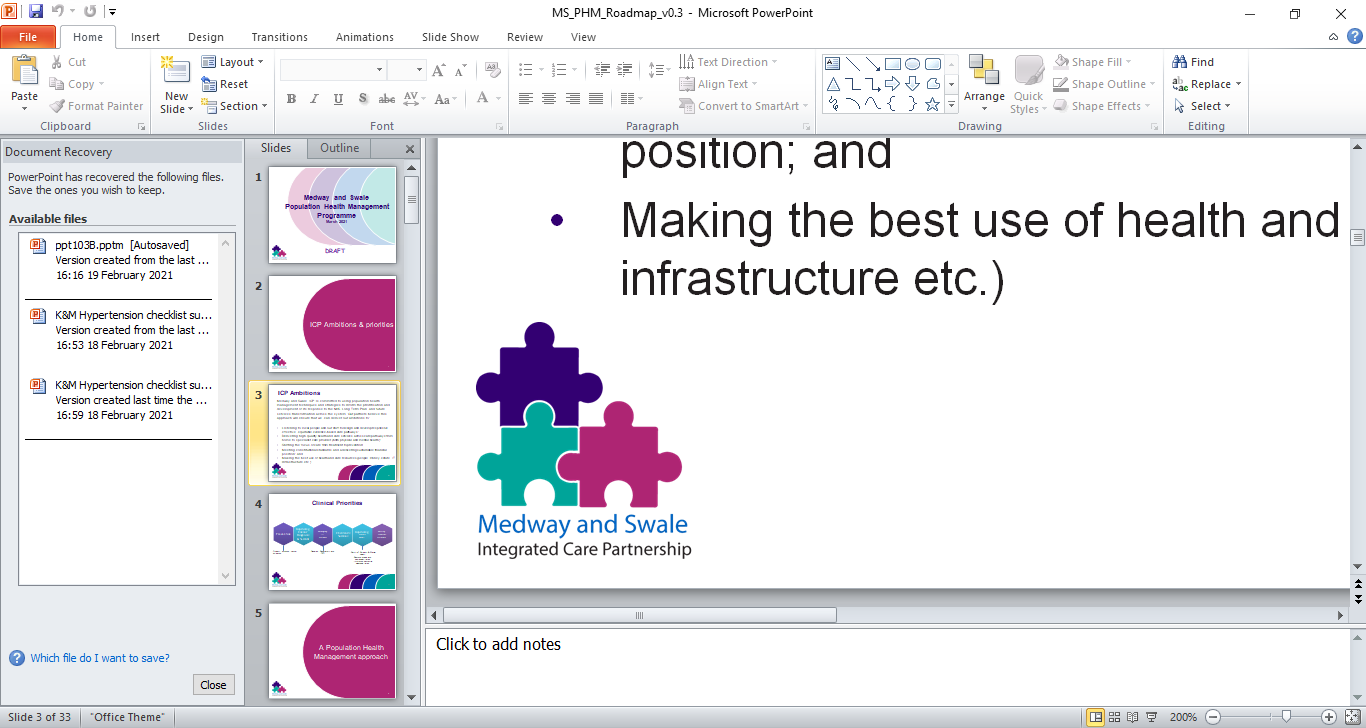 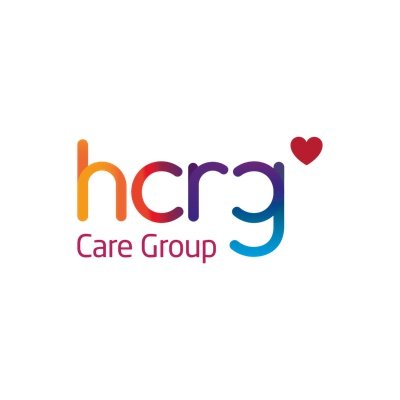 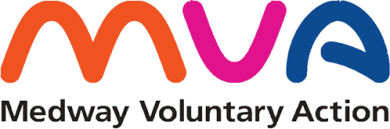 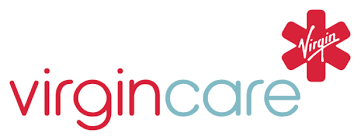 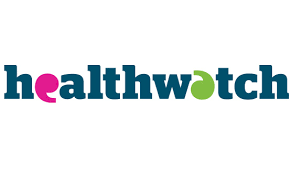 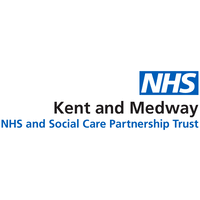 Medway Central 
Primary Care Network
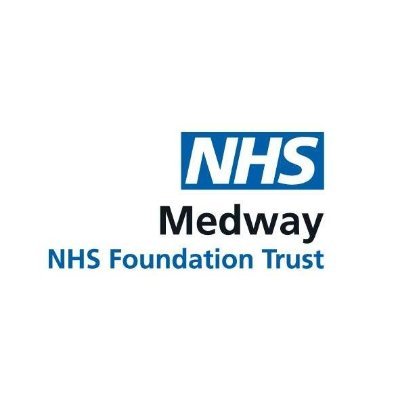 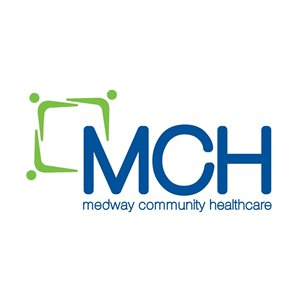 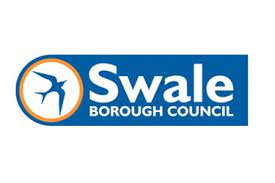 2
VCSE MoU& Framework
3
Medway and Swale Voluntary and Community Sector– Framework
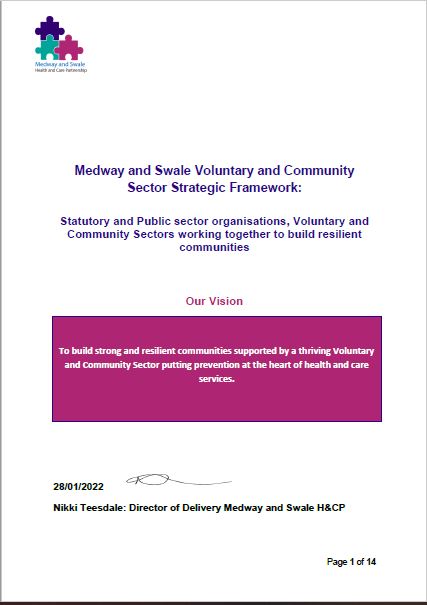 Build on the memorandum of understanding in setting out the actions as to how we will achieve the agreed principles.
Address more difficult conversations such as procurement, commissioning and funding.
Detail challenges faced by smaller organisations and identify plans to support equality of opportunity.
Allow us as a system to radically rethink how we support our communities health and wellbeing.
Agreed and signed by all parties in April 2022.

Next steps
A commitment to working together to build capacity and resilience in our communities needs to be matched by mechanisms that ensure the effective delivery of the principles outlined in this document and a process by which success can measured and organisations held to account.
4
VCSE Framework Working Group
- Volunteering and Statutory/Mandatory Training
Chaired by Nikki Teesdale, Director of Delivery, Medway and Swale Health and Care Partnership 
Meetings in progress, commenced in April 2022.
Part of these discussions have included:
Developing a statutory & mandatory training matrix, to present where voluntary and community organisations can register for training for free.

Caveats for these resources:
This list of training includes courses and resources available online for free. However, certain roles and workplaces will require accredited training courses (for example, First Aid or Food Safety), and these usually charge fees (as Awarding bodies will always charge for tests/certification, and this has to be passed onto the customer).
Various training providers, including Medway Voluntary Action (MVA), can provide face-to-face training, and again these are usually for a fee. It should be noted that face-to-face and online sessions can offer different benefits, and therefore these online courses may not suit everyone’s needs and abilities.
Stat/Man Training Index
6
Free training available via Medway Voluntary Action
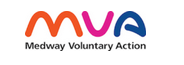 Link: Volunteering Free Courses
7
Free training available via Medway Voluntary Action
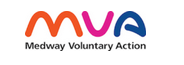 Link: Free Courses
These courses/sources are currently linked on the MVA website, although the content lies outside their control:
8
Free training available via Medway Council
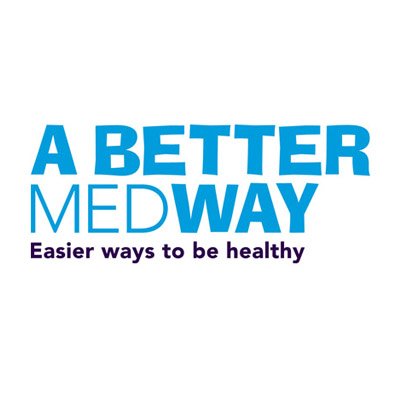 Link: Free Courses
Please be aware that these course are usually only available to those that live or work in Medway, however they are led face-to-face. 42 courses are currently listed, and these include:
9
Free training available via Kent Safeguarding Children
Link: Free Courses
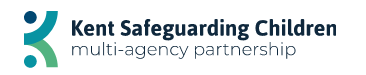 Professionals working in Kent and Medway can access all the courses for free, and they are all online. 66 courses are currently listed, and these include:
10
Free training available via OpenLearn – Open University
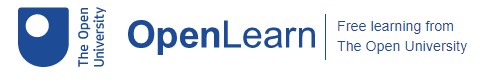 Link: Free Courses
11
Free training available via Personalised Care Institute
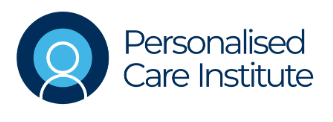 Link: Free Courses
12
Free training available via e-Learning for Healthcare (1 of 3)
Recommended Volunteer Learning:
Hyperlink: Click here
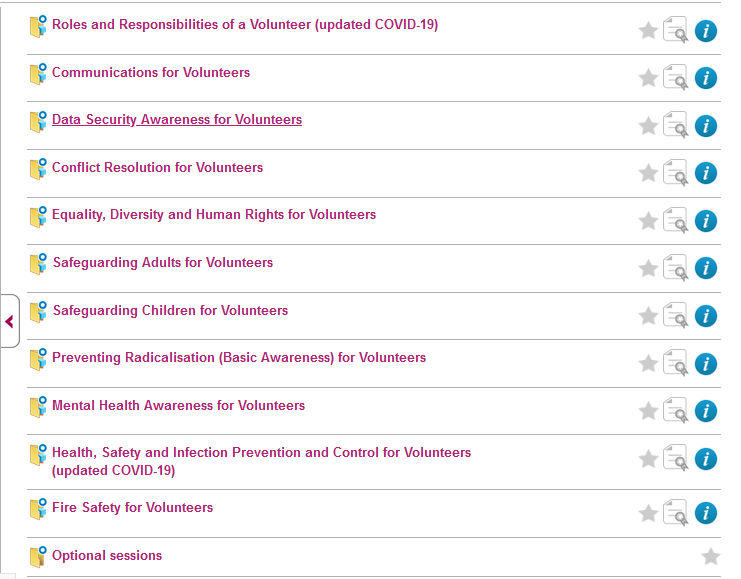 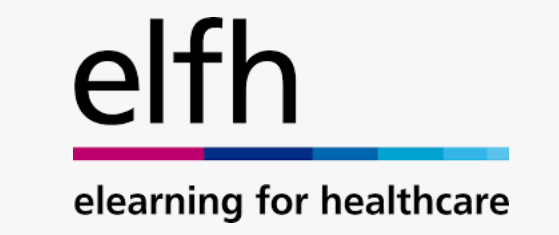 13
Free training available via e-Learning for Healthcare (2 of 3)
Hyperlink: Click here
Optional sessions:
Hyperlink: Click here
Making Every Contact Count:
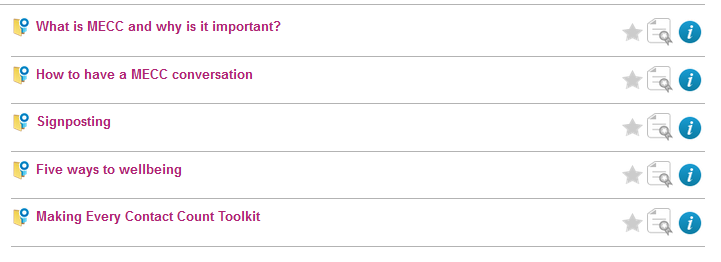 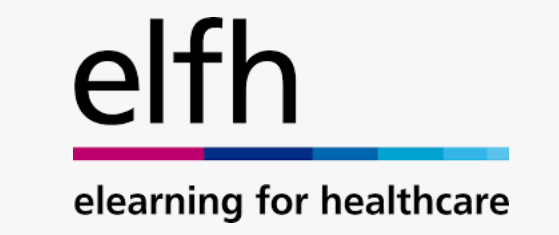 Free training available via e-Learning for Healthcare (3 of 3)
Additional Courses can be found via the catalogue – other statutory/mandatory courses to be found include:
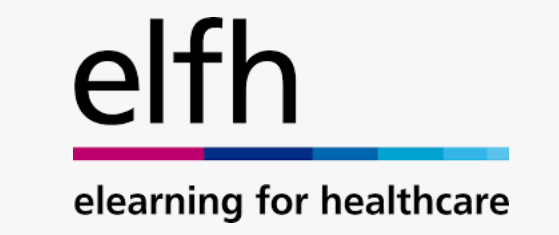 15
e-Learning for Healthcare: Step-by-Step volunteer registration guide
Embedded PDF:
The Harrogate Hospital & Community Charity have produced a thorough step-by-step guide to volunteer registration.
Hyperlink: Click here
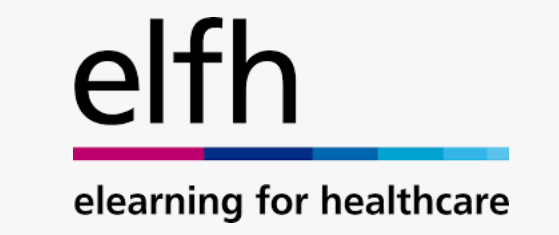 e-Learning for Healthcare: Quick Start Guide (1/2)
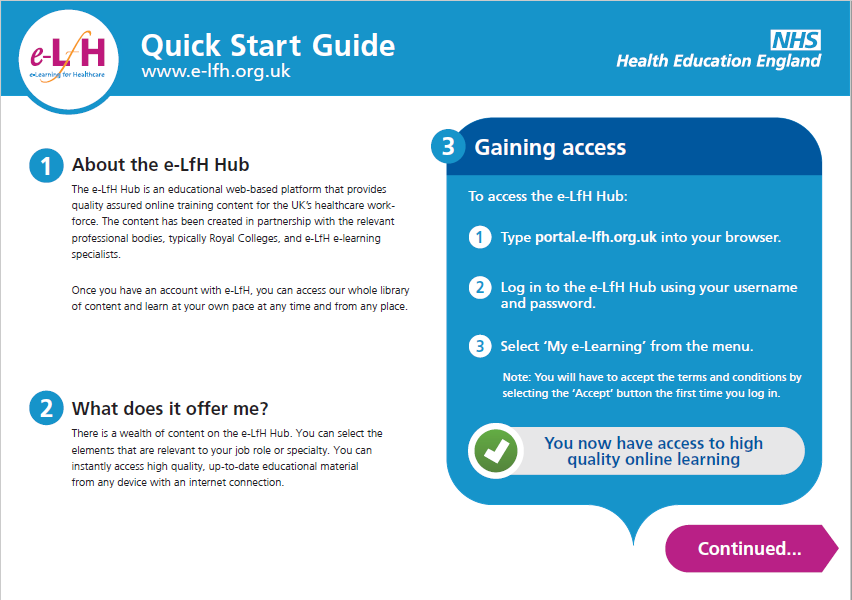 e-Learning for Healthcare: Quick Start Guide (2/2)
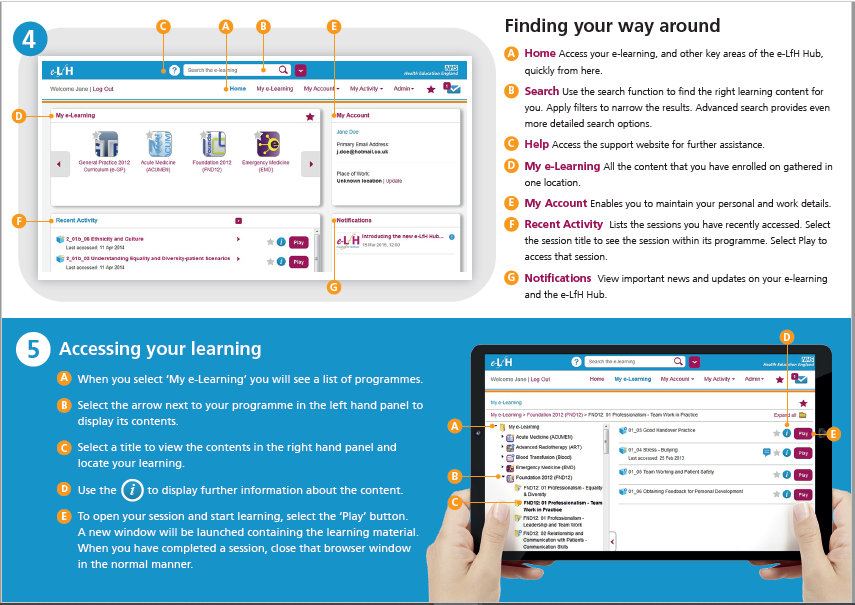